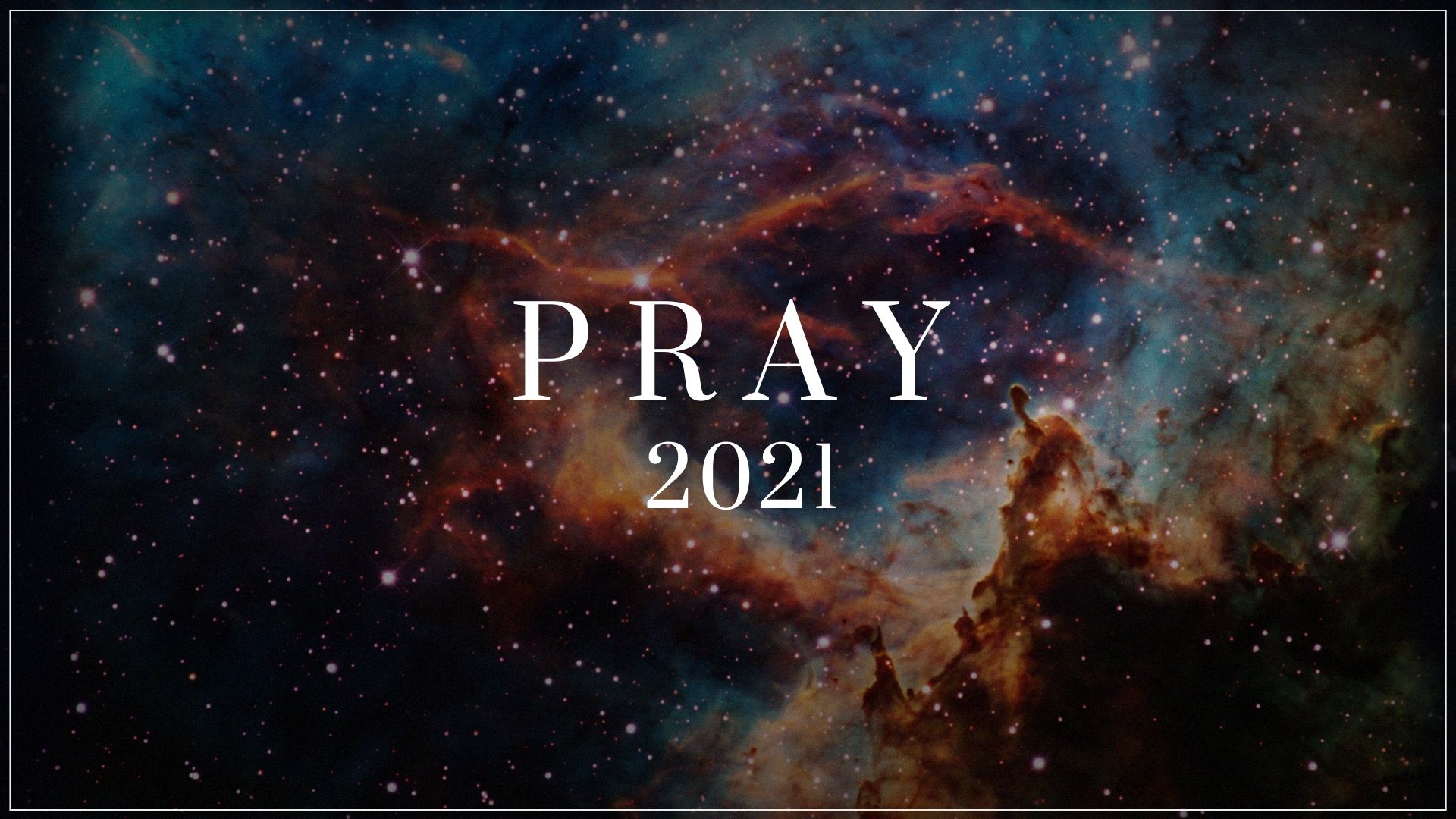 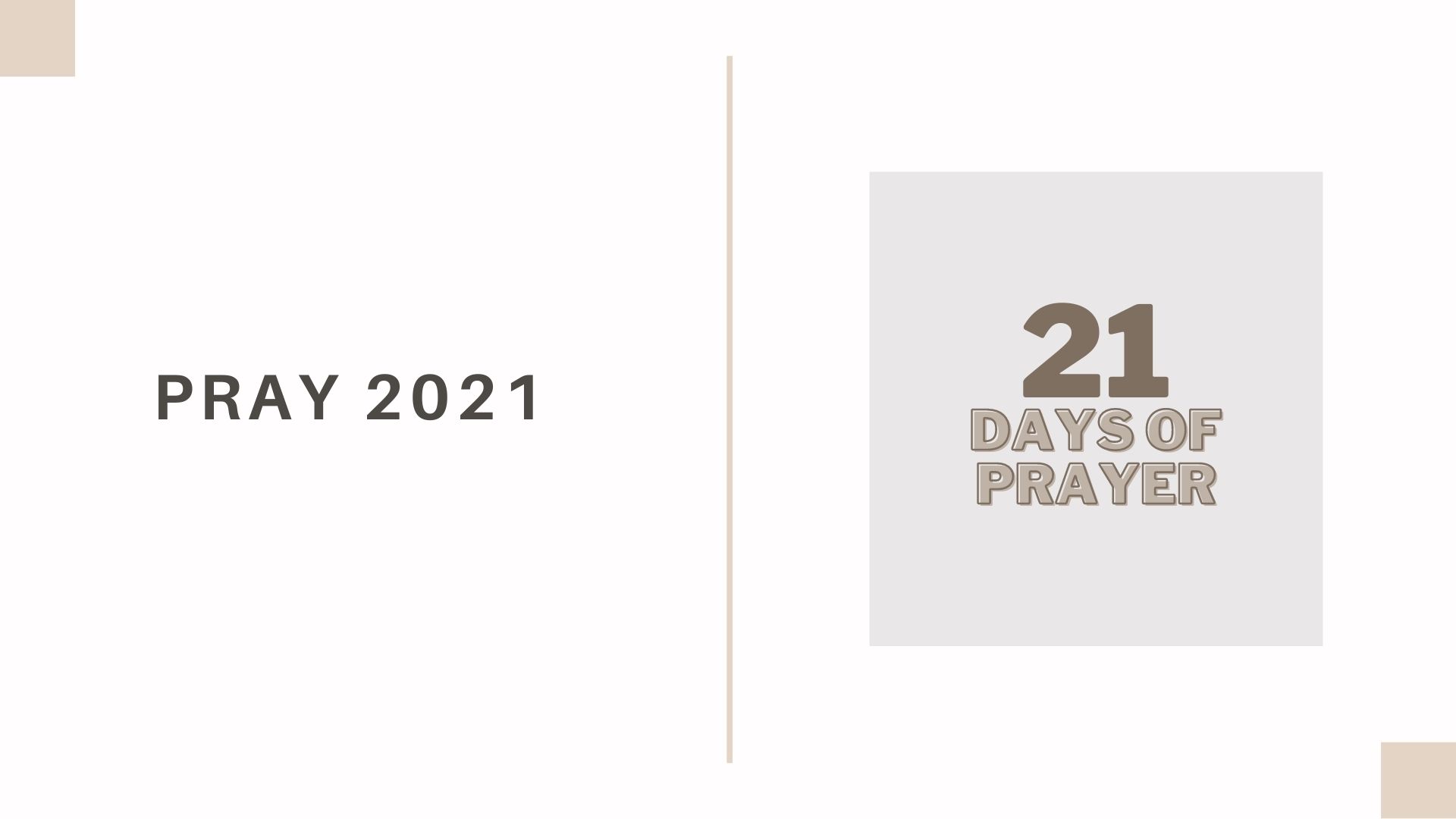 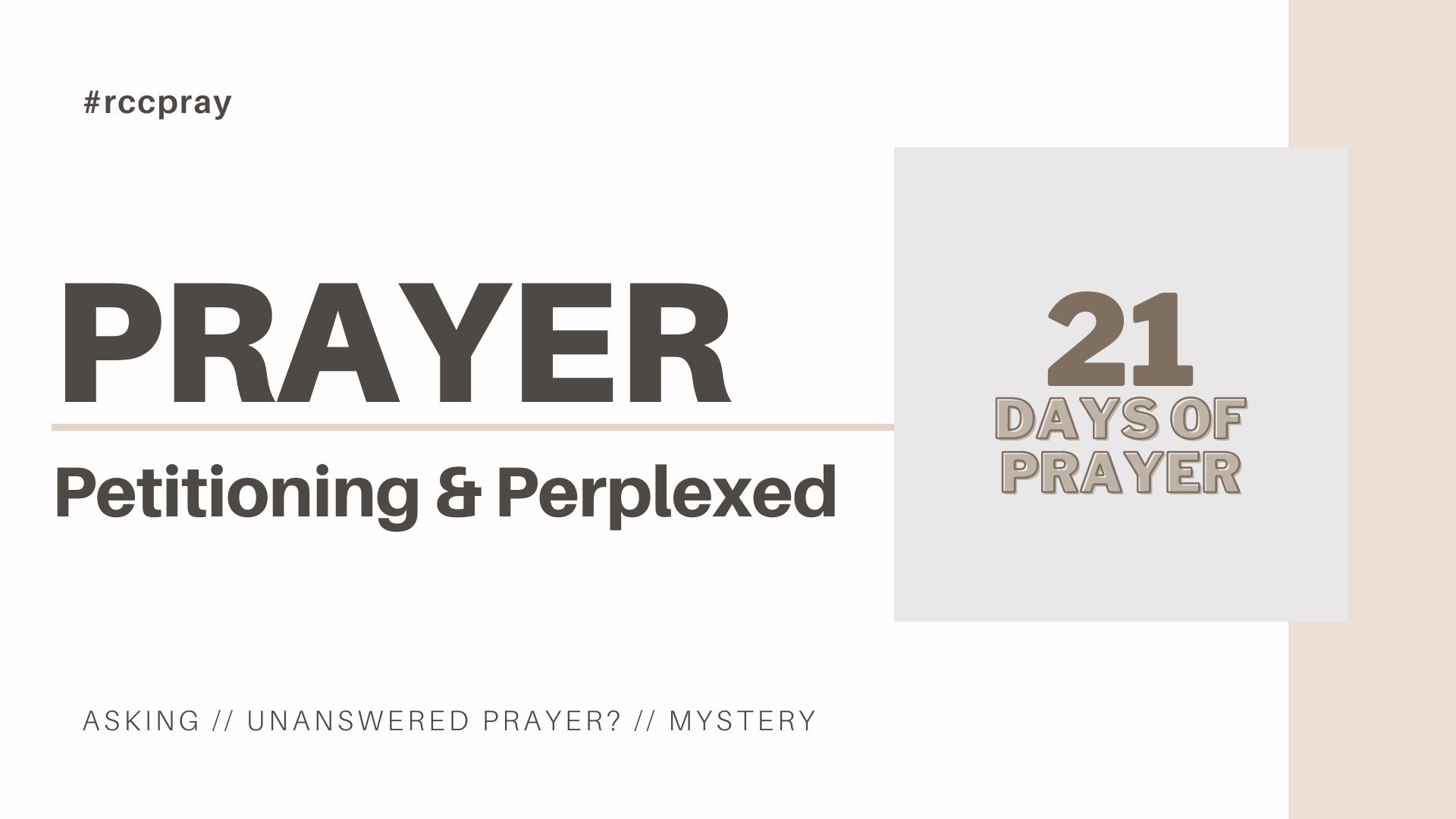 Petitioning in Prayer 

The Invitation: “Ask, Seek, Knock” 
How, Who and What we ask

Mystery: Why we ask 
Unanswered prayer?

Petitioning and Perplexed
Petitioning in Prayer



“because of his impudence he will rise and give him whatever he needs”.
Luke 11:8
Petitioning – Jesus’ Invitation to A-S-K

Ask, and it will be given to you; Seek, and you will find; Knock and it will be opened to you. For everyone who asks receives, and the one who seeks finds, and to the one who knocks it will be opened. 
Matt 7:7-8 ESV

Or which one of you if his son asks him for bread, will give him a stone? Or if he asks for a fish will give him a serpent? If you then, who are evil know how to give good gifts to your children how much more will your Father who is in heaven give good things to those who ask him!
Matt 7:9-11 ESV
Petitioning –How
If I had cherished iniquity in my heart,
The Lord would not have listened.
Psalm 66:18

You do not have because you do not ask. You ask and do not receive, because you ask wrongly, to spend on your passions.
James 4:2-3

And this is the confidence we have toward him, that if we ask anything according to his will he hears us. And if we know that he hears us in whatever we ask, we know we have the requests that we have asked of him. 
1John 5:14-15
Petitioning –Who
if our sense is not able till after long expectation to perceive what the result of prayer is, …still our faith will assure us of that which cannot be perceived by sense, i.e., that we have obtained what was fit for us, the Lord having so often and so surely engaged to take an interest in all our troubles from the moment they have been deposited in the bosom. For though things fail, God will never abandon us and he cannot frustrate the expectation and patience of his people. …We may add, that although God complies with our request, he does not always give an answer in the very terms of our prayers but while apparently holding us in suspense, yet in an unknown way, shows that our prayers have not been in vain. This is the meaning of the words of 1John 5:15…God, even when he does not comply with our requests, yet listens and is favourable to our prayers, so that our hope founded on his word is never disappointed”. P604-605
Petitioning- Mystery/Why we ask

“prayer is not simply petition, but strenuous petition. It is not just passive surrender but active pleading with God. It involves not only submission to the will of God but seeking to change his will. It consists not merely in reflection on the promises of God but in taking hold of those promises (cf. Isaiah 64:7) .
Donald Bloesch, Struggling Prayer.

Reverent Shameless Persistence
Petitioning- Mystery/Why we ask

“If both are true (God is sovereign and our prayers have an affect) we have the greatest incentive for diligent effort, and yet can sense God’s everlasting arms under us. In the end we can’t frustrate God’s good plans for us (cf Jer 29:11).
T Keller, Prayer, experiencing awe and intimacy with God p225.


The prayer of a righteous person is powerful and effective
James 5: 16 NIV 

Genesis18:22-23: Abraham’s bargaining for Sodom, Jonah 3:10, Nineveh’s repentance, Psalm 106:2, the staying of a plague when Phinehas prayed.
Perplexed in Prayer
 

Unanswered prayer?
Petitioning and Perplexed

Have mercy on me, O God, according to your steadfast love; according to your abundant mercy blot out my transgressions. Wash me thoroughly from my iniquity, and cleanse me from my sin!

Psalm 51: 1-2
Petitioning and Perplexed

The Unanswered Prayer

He fell on the ground and prayed that, if it were possible, the hour might pass from him. And he said Abba, Father all things are possible for you. Remove this cup from me. Yet not what I will, but what you will…And again he went away and prayed, saying the same words…And he came the third time…. 

Mark 14:36-41 ESV
Ask, and it will be given to you; Seek, and you will find; Knock and it will be opened to you. For everyone who asks receives, and the one who seeks finds, and to the one who knocks it will be opened. 
Matt 7:7-8 ESV

Or which one of you if his son asks him for bread, will give him a stone? Or if he asks for a fish will give him a serpent? If you then, who are evil know how to give good gifts to your children how much more will your Father who is in heaven give good things to those who ask him!
Matt 7:9-11 ESV